Воскресная школа в честь Благовещения Пресвятой Богородицы р.п. Тумботино
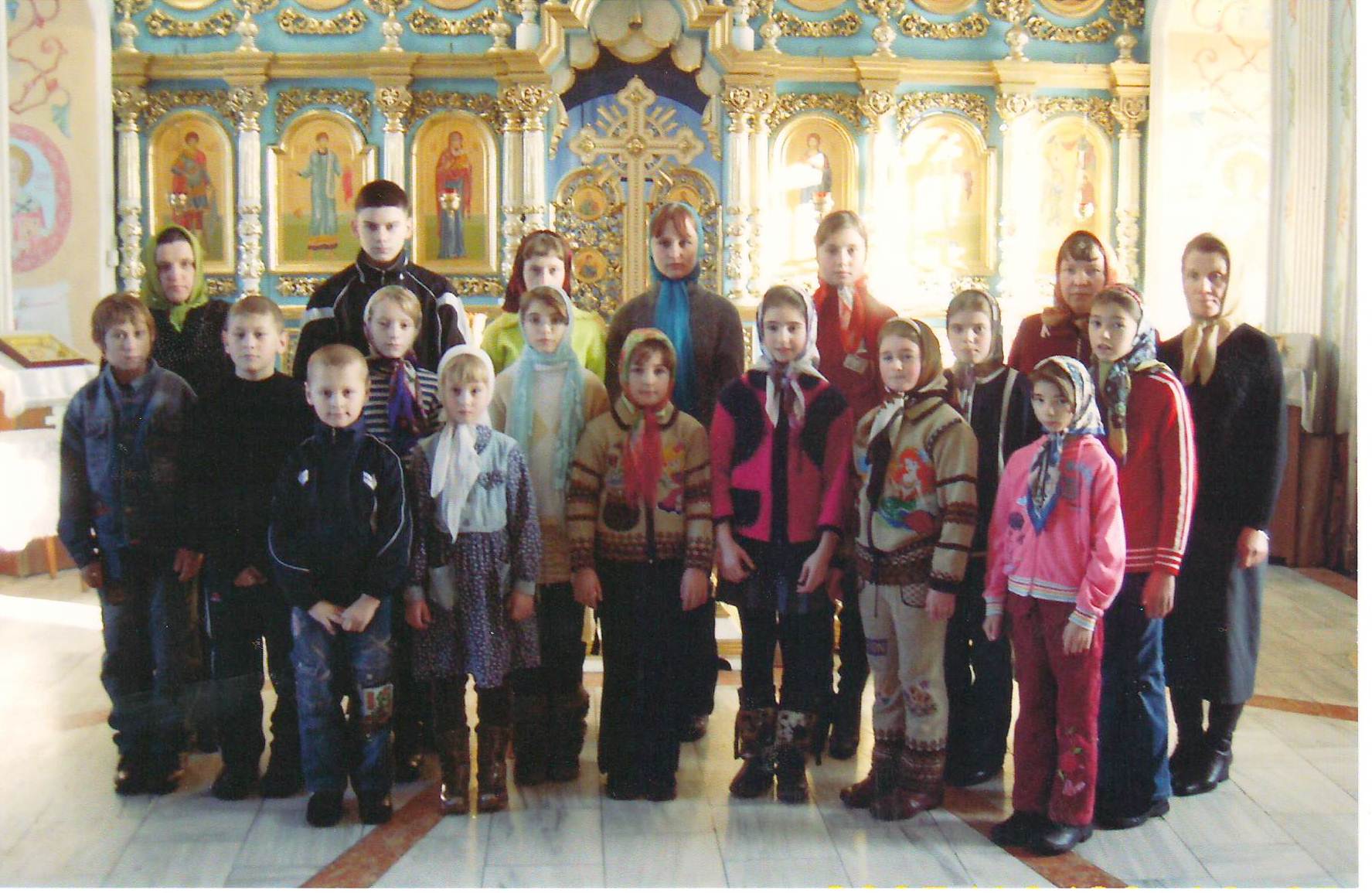 Рштуни Людмила Витальевнаучитель воскресной школы
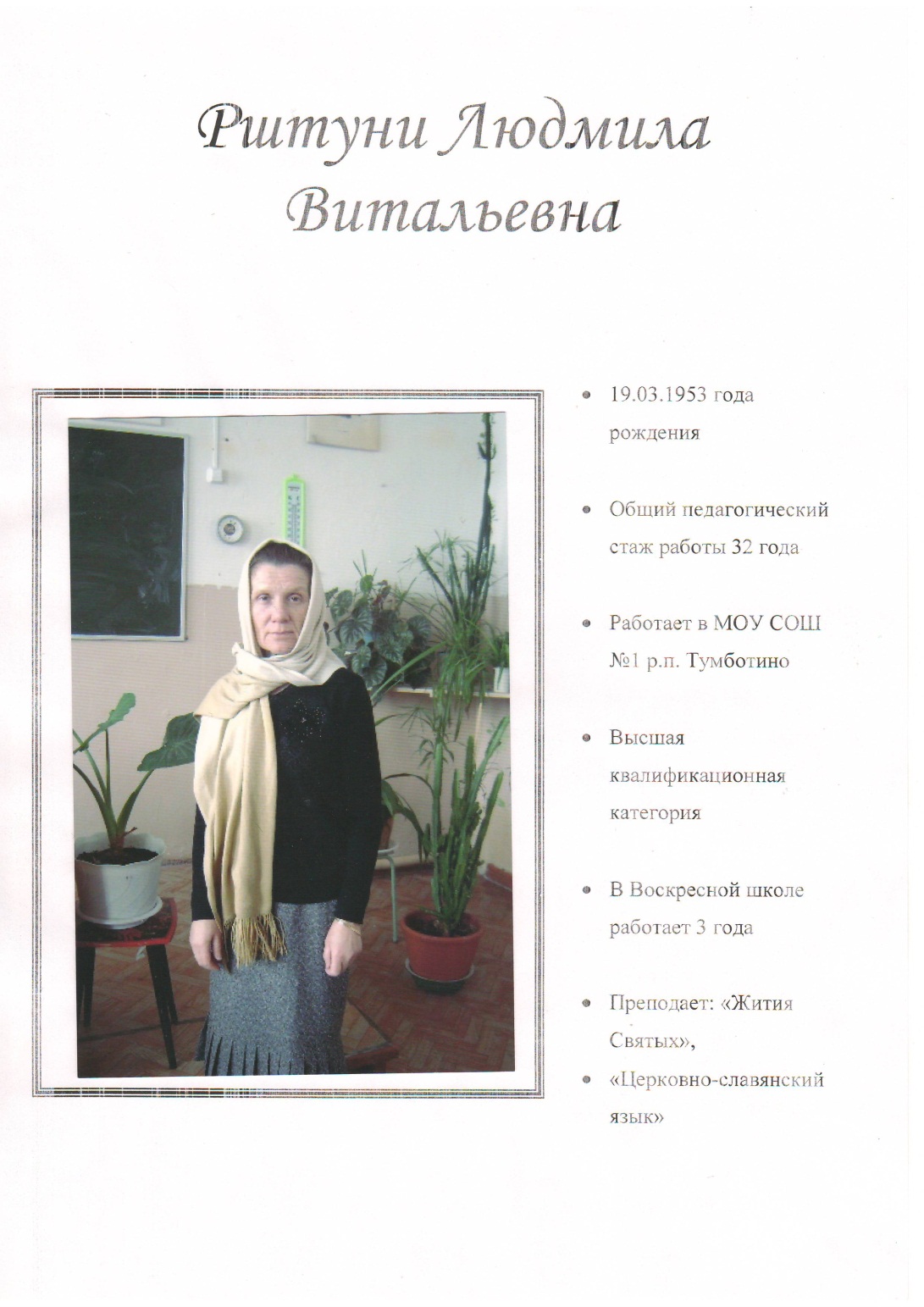 Образование – высшее светское
В воскресной школе работает
7 лет
Ундалова Елена Михайловна
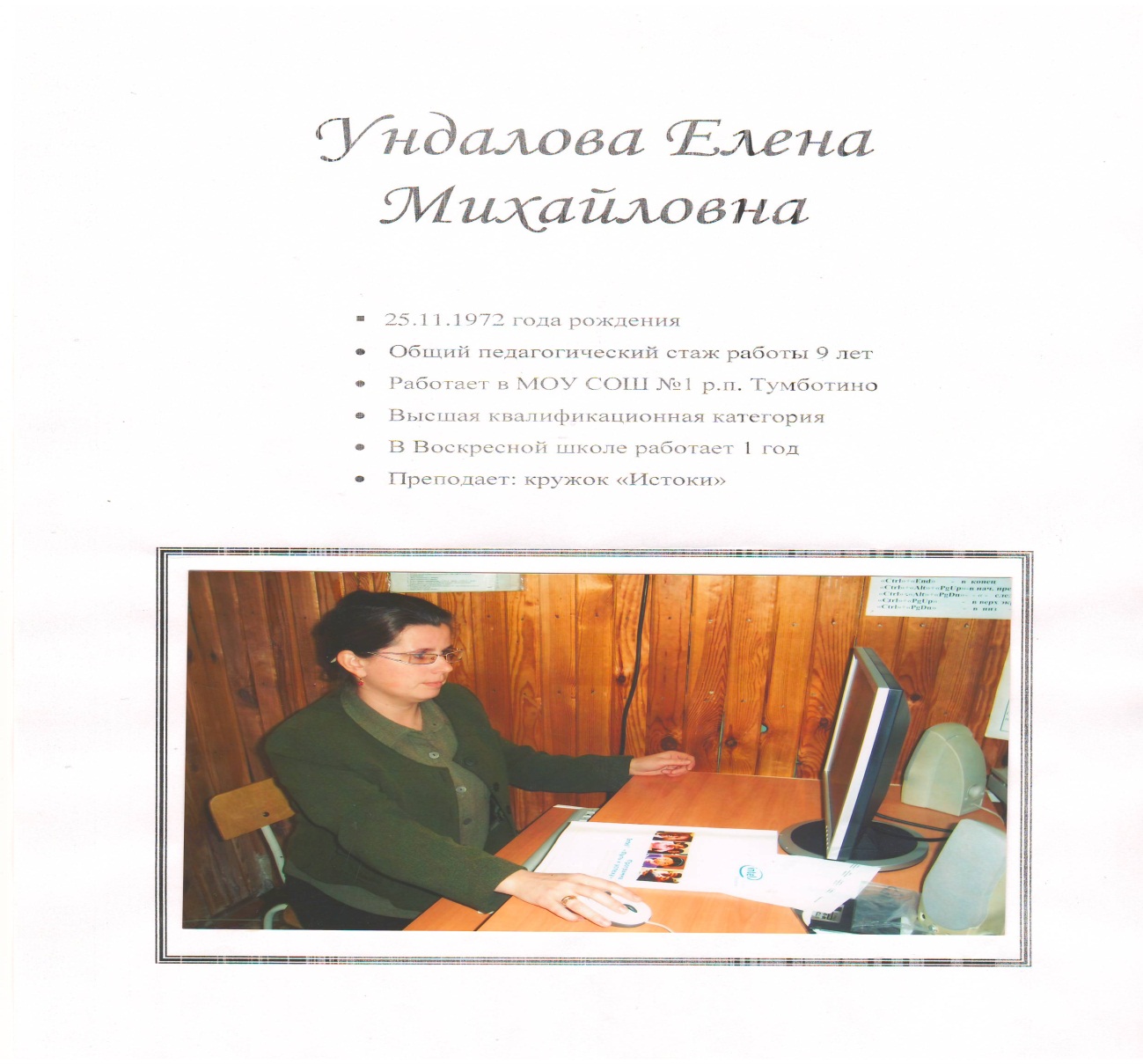 образование –высшее светское
В воскресной школе работает 5 лет
Вербицкая Бэлла Владимировна
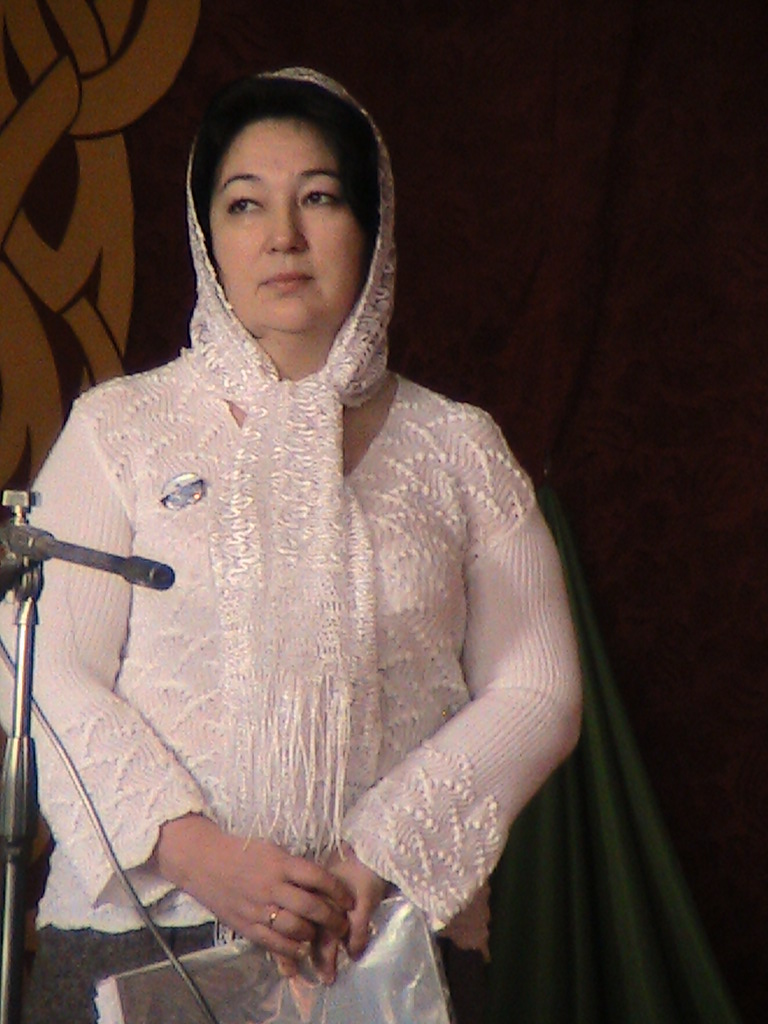 Образование – высшее светское

В воскресной школе работает 2года
Поездка в Москву
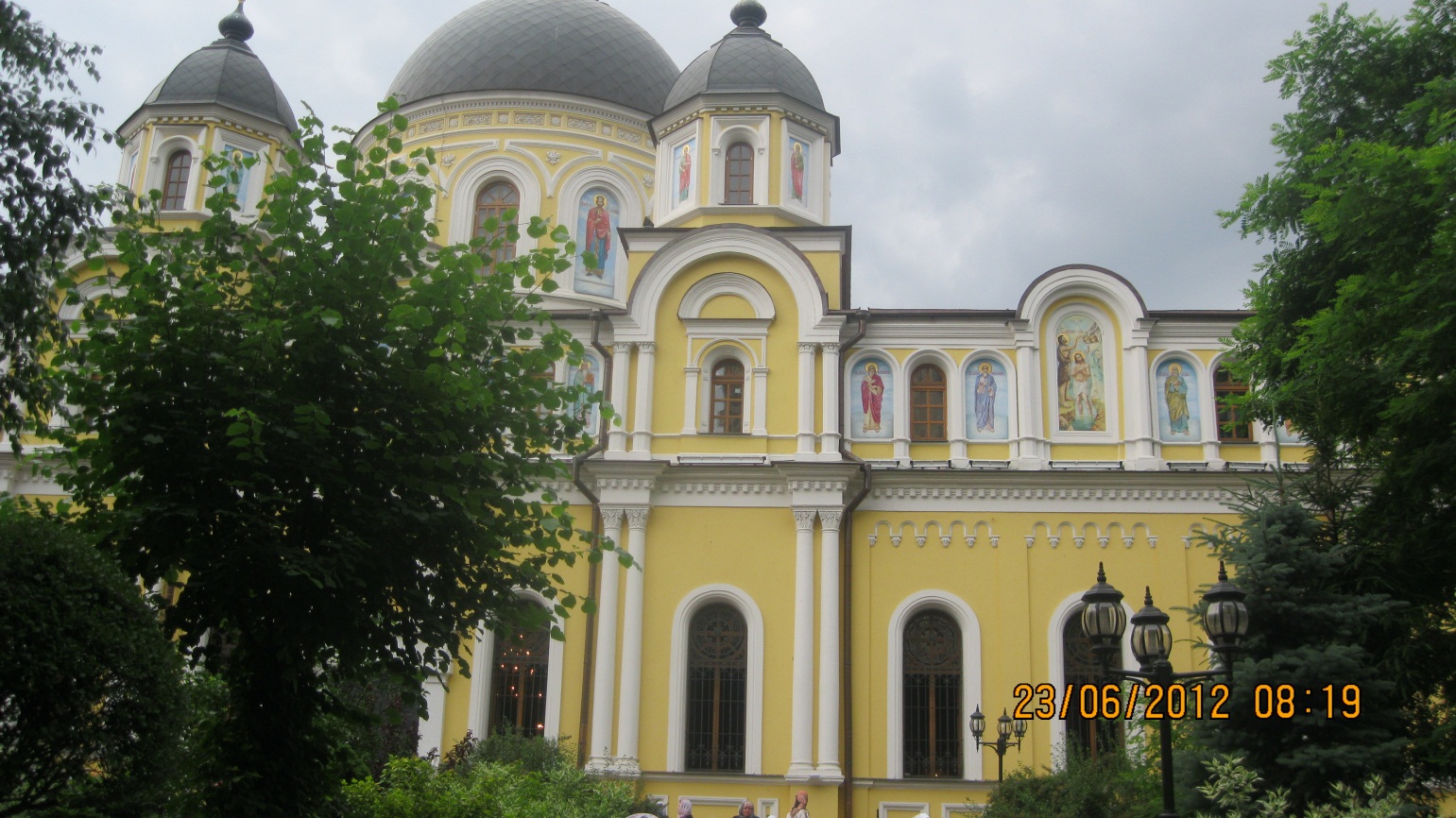 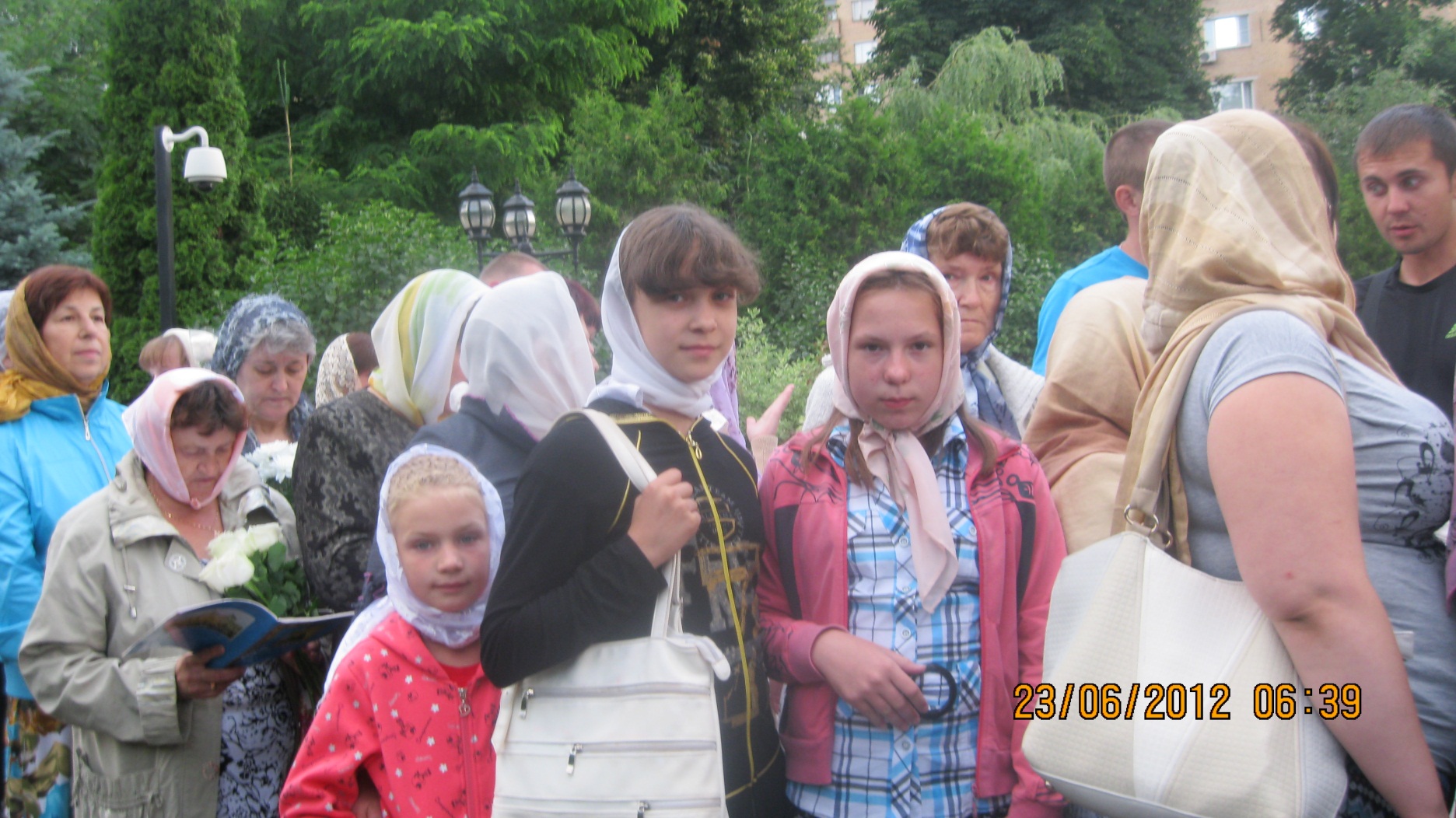 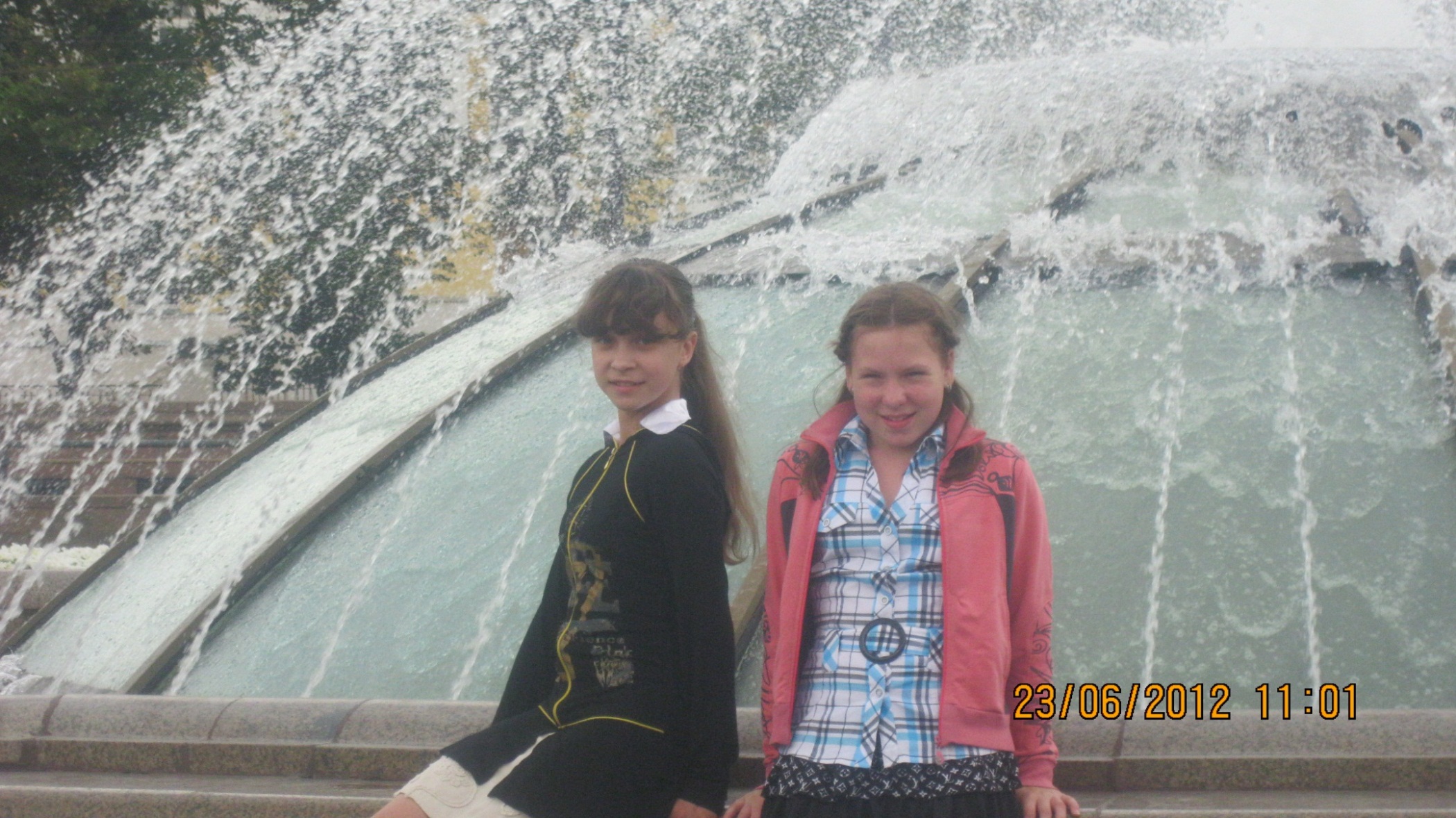 Поездка в Муром
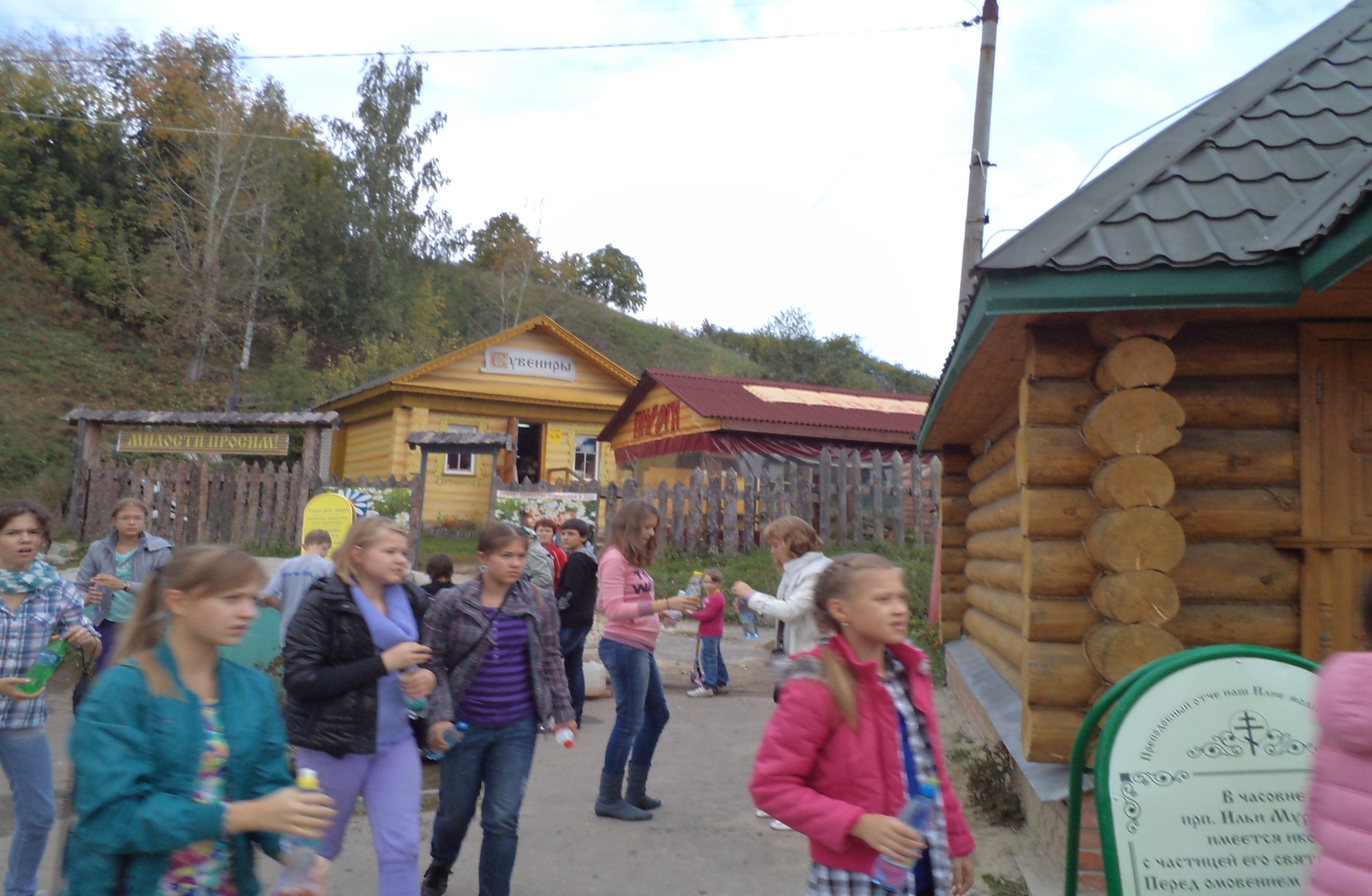 В
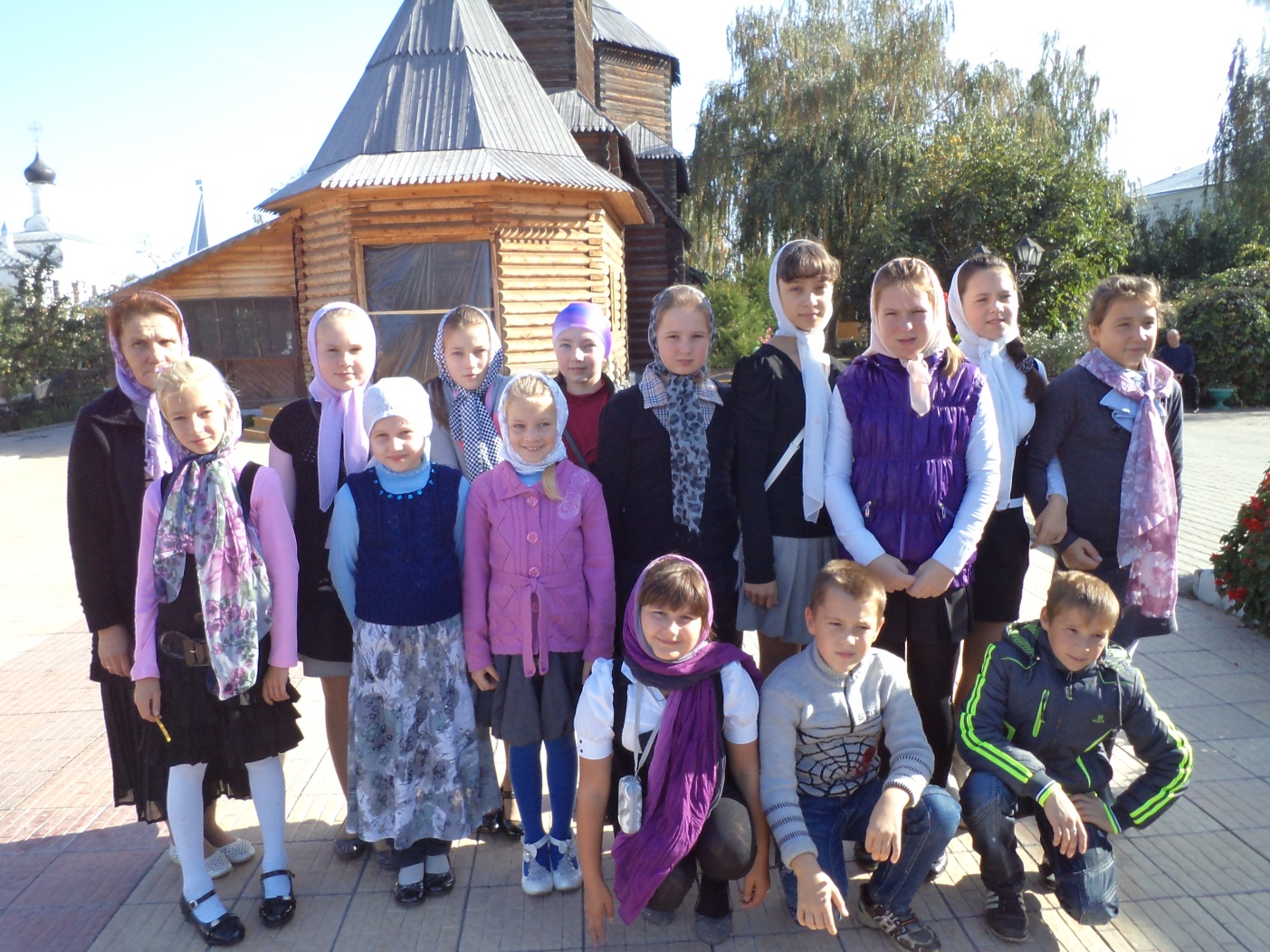 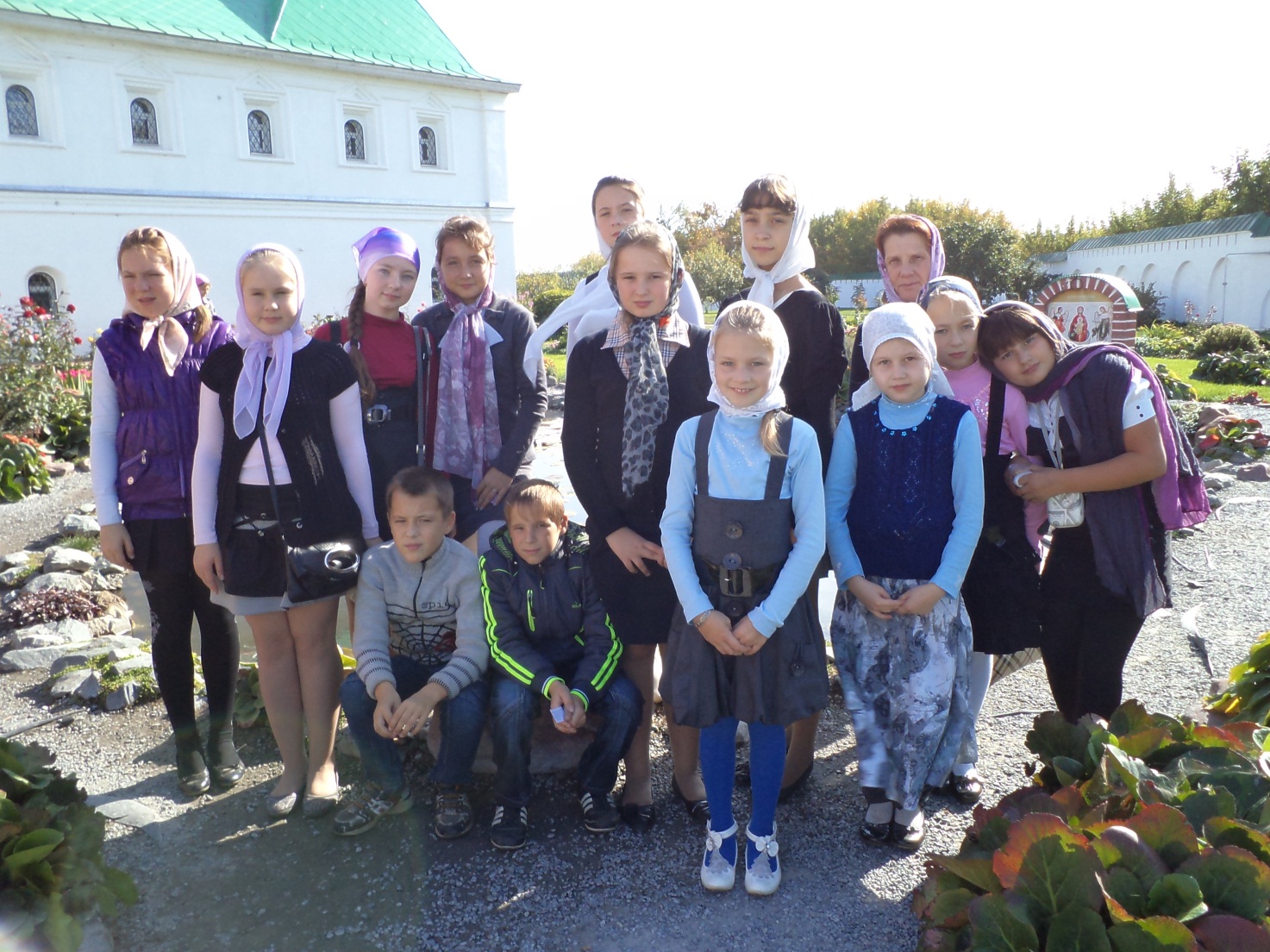 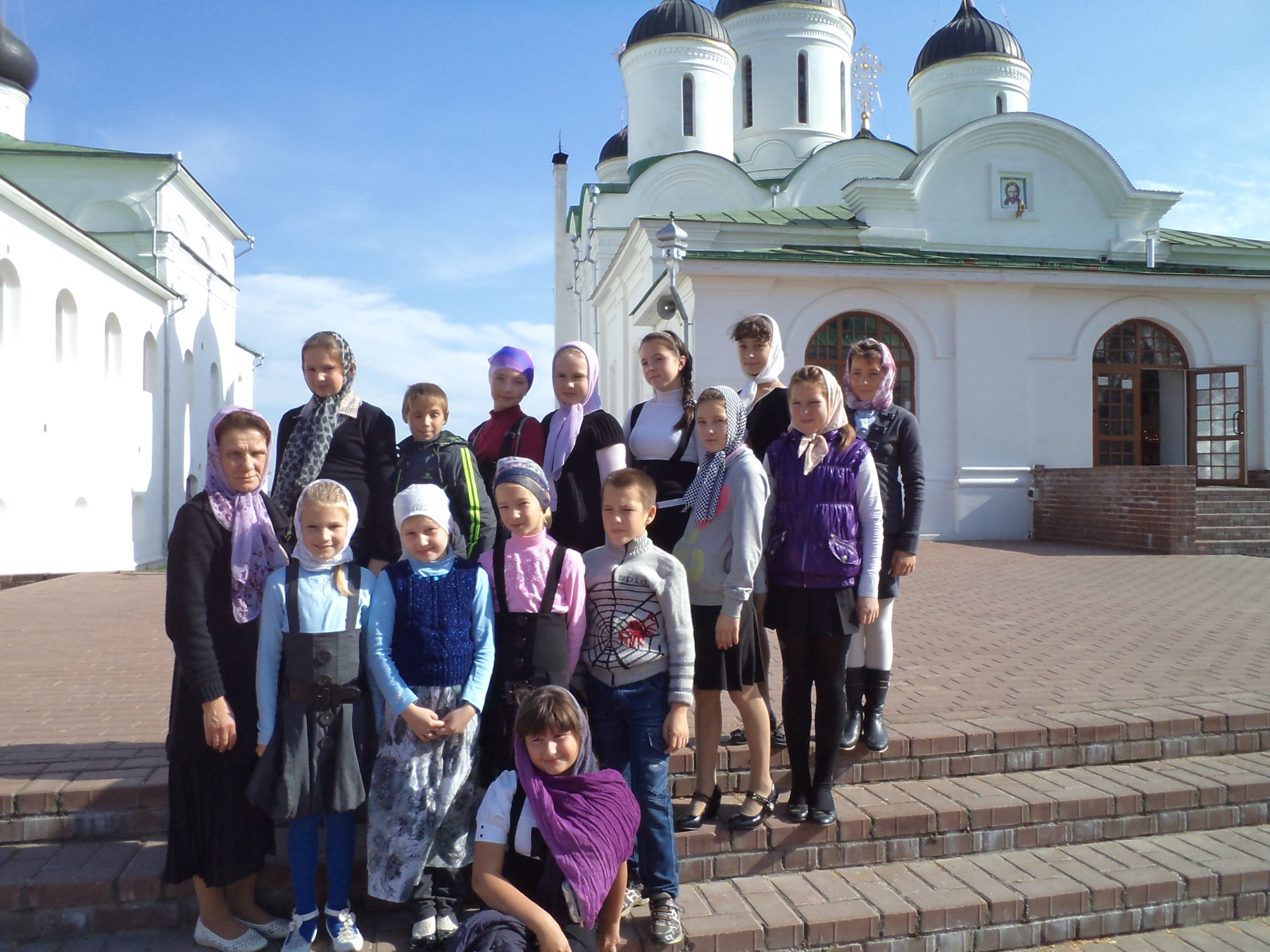 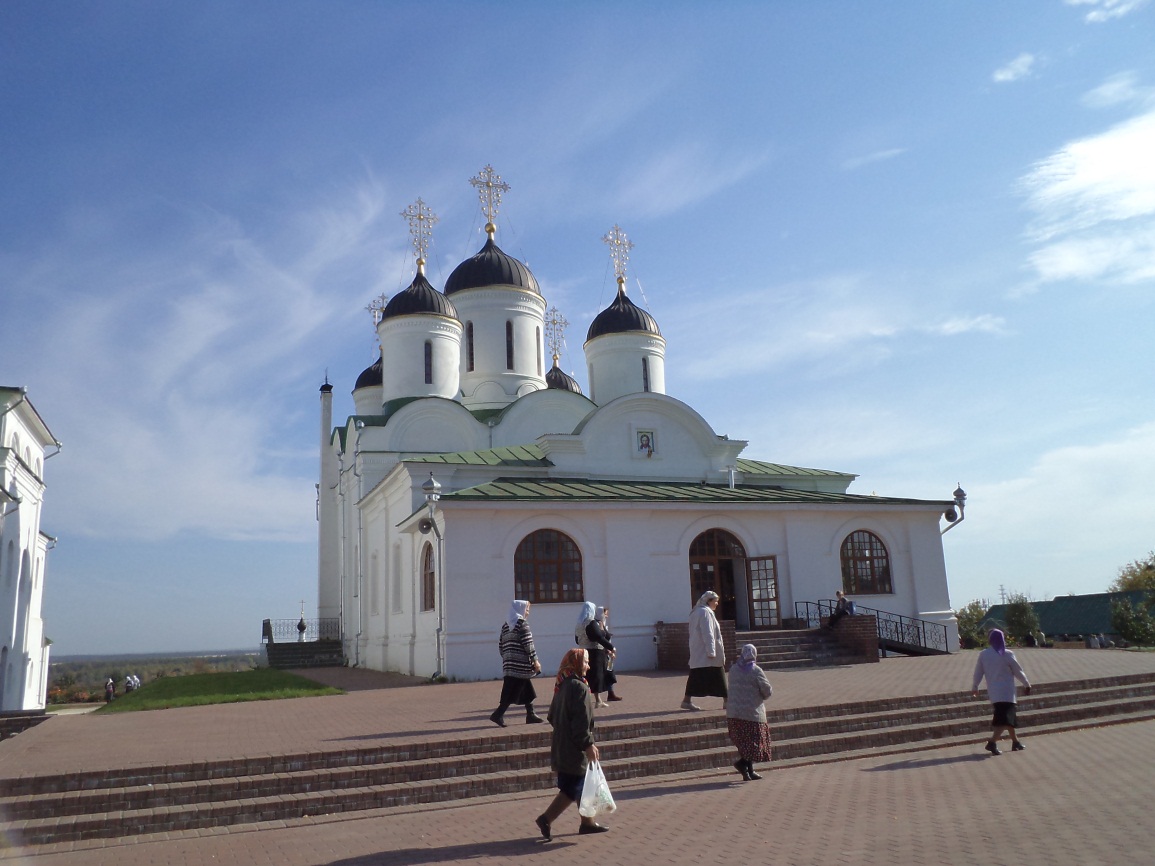 Поездка в Дивеево
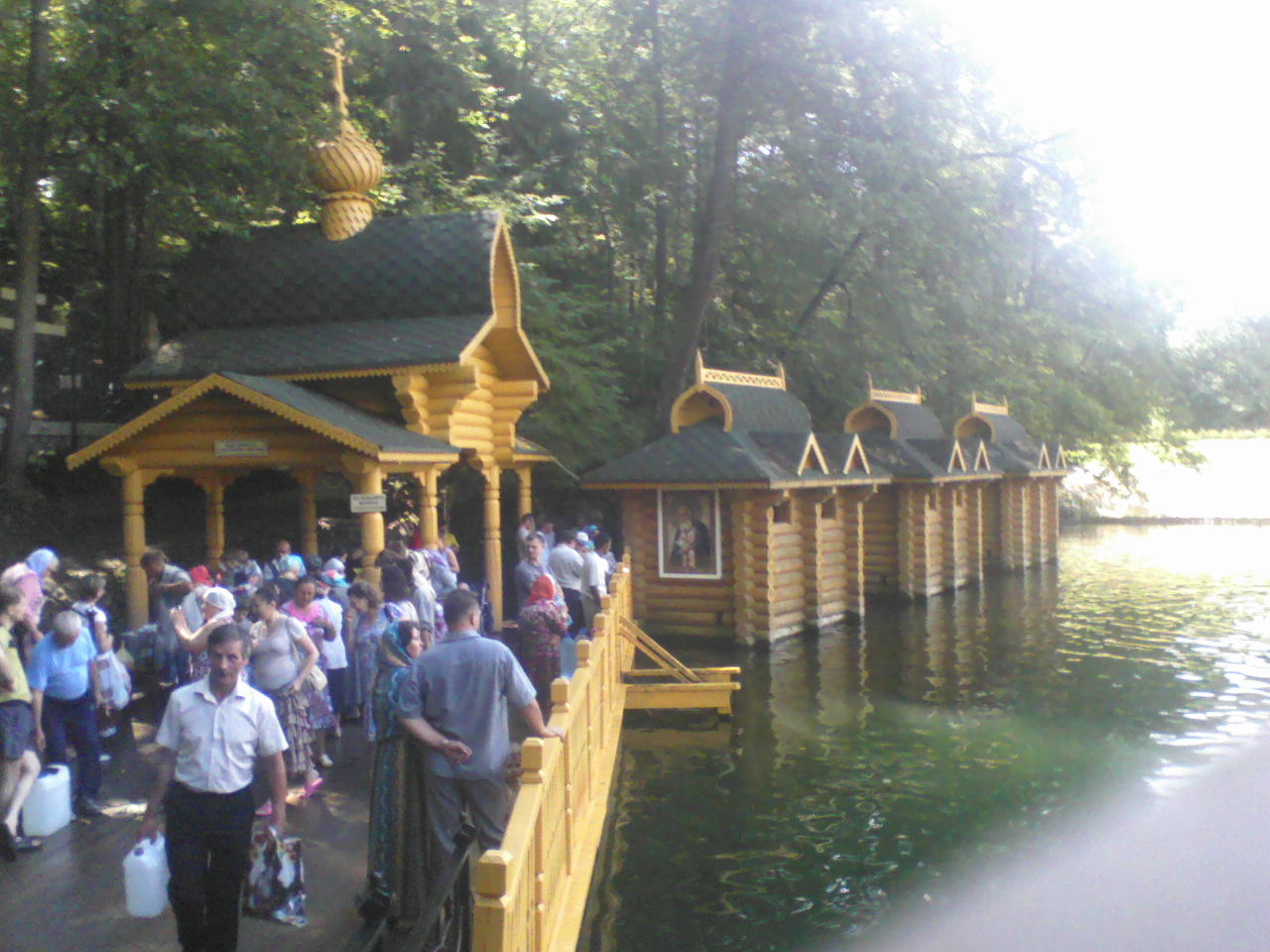 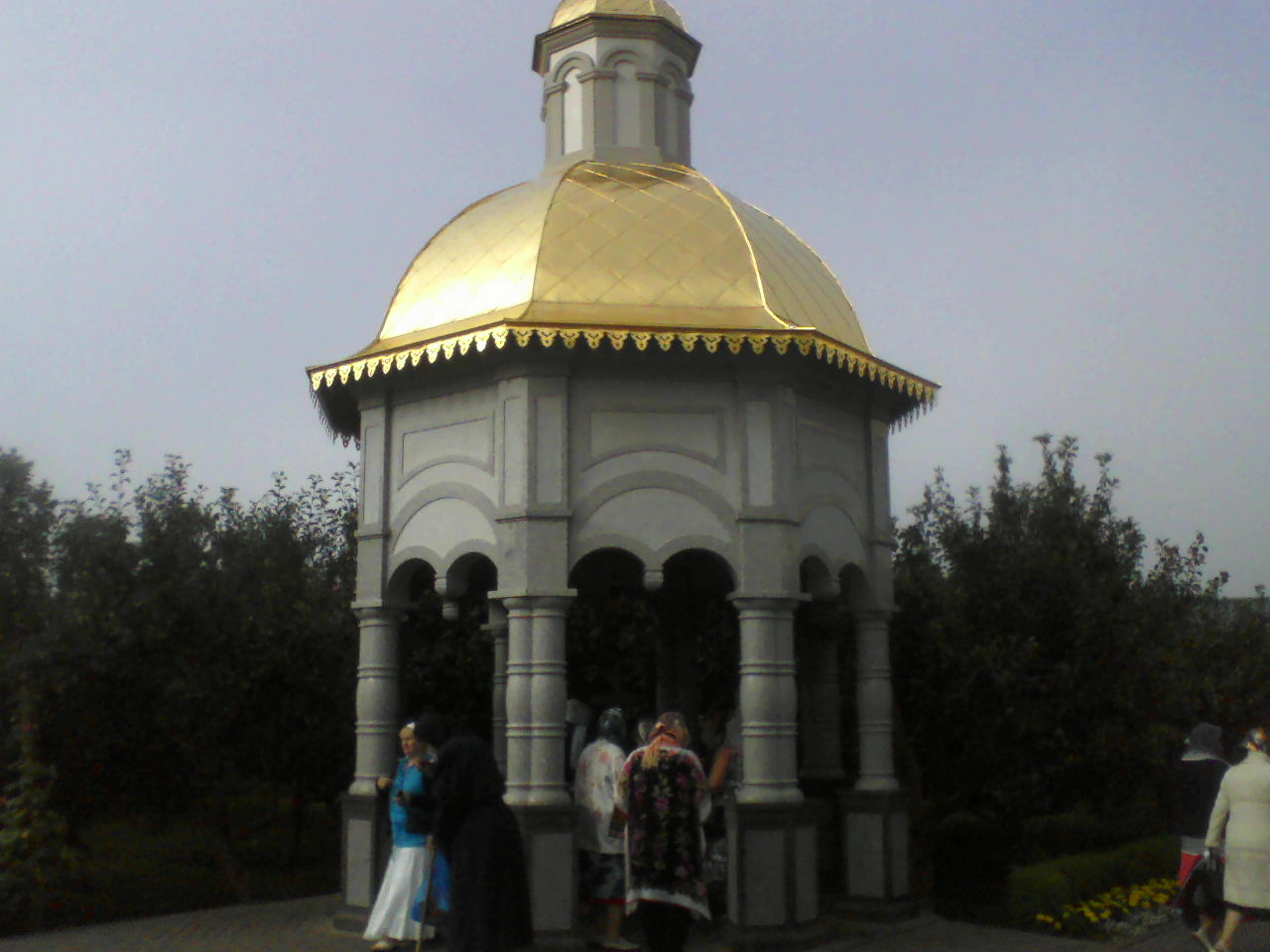 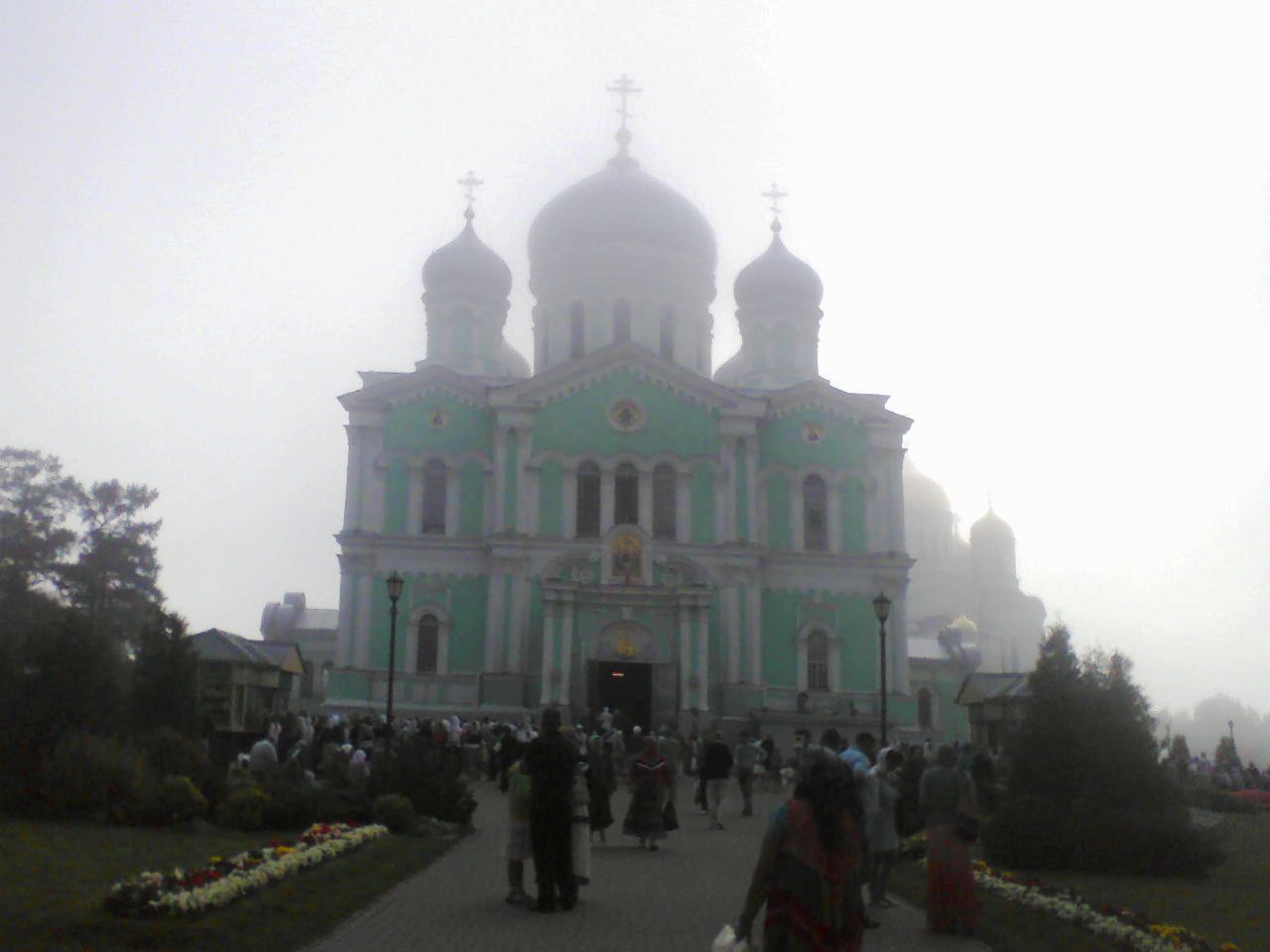 Выступление в доме престарелых р.п. Тумботино
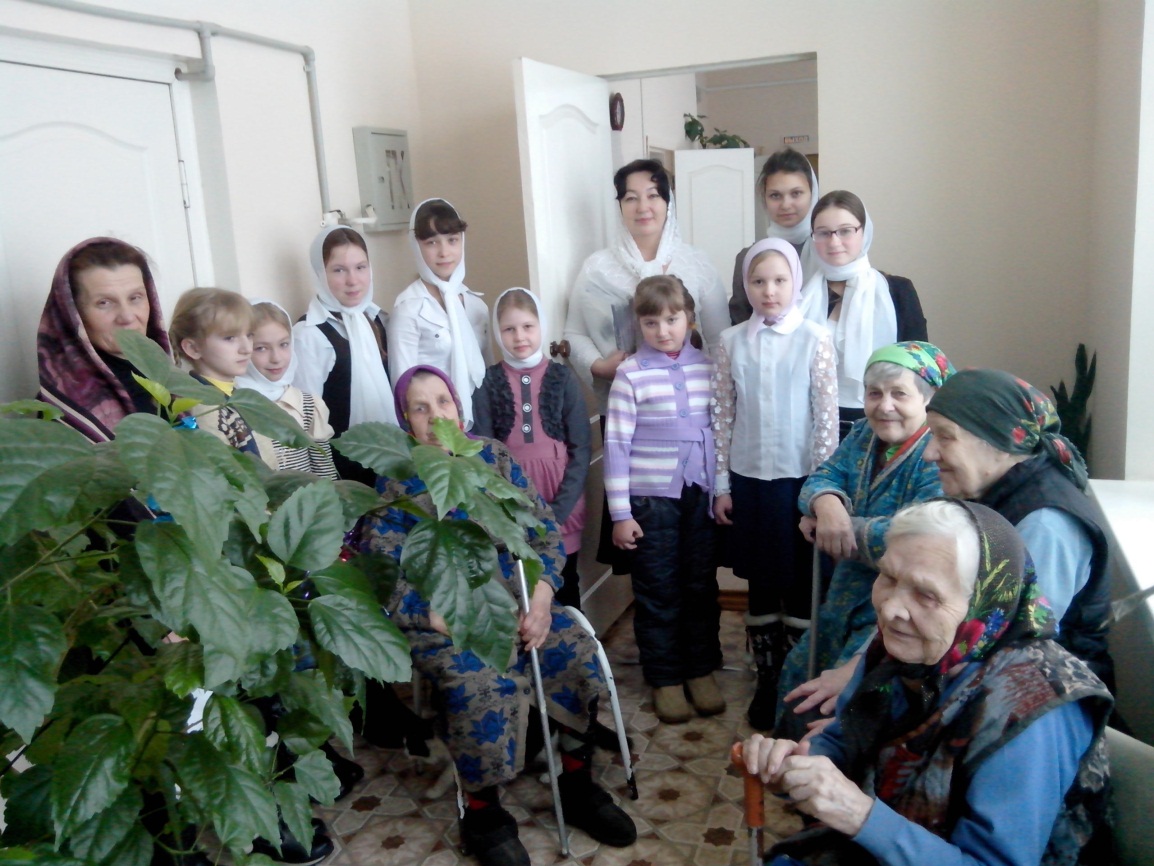 Ученики воскресной школы поздравляют с Рождеством бабушек в доме престарелых р.п. Тумботино.
Выступление на Рождественской  елке
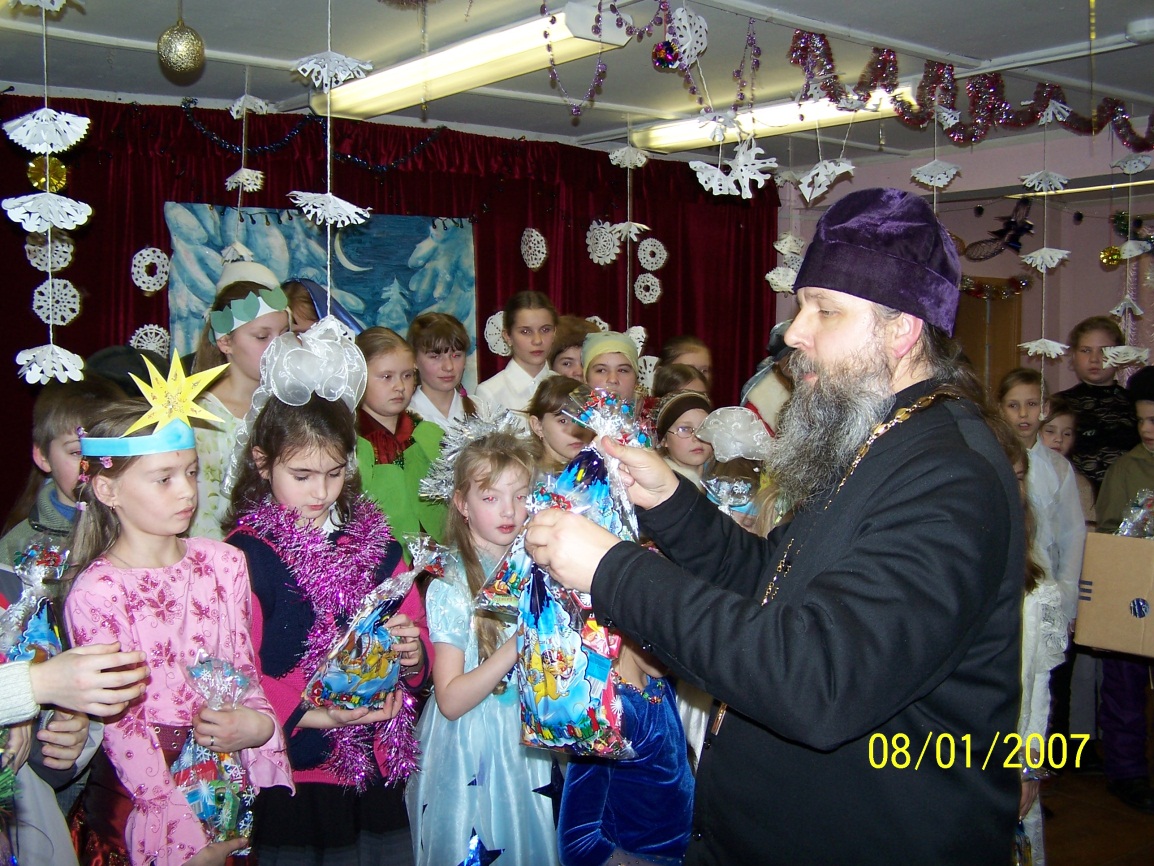 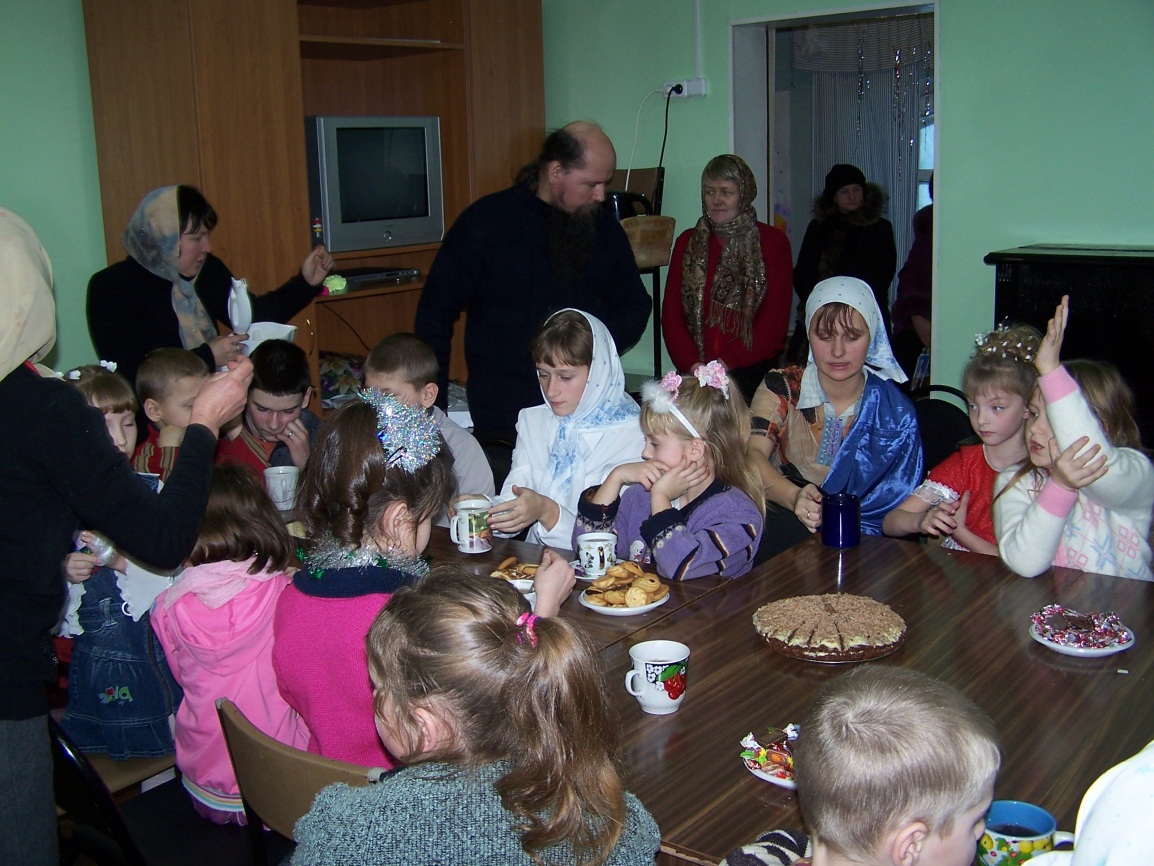 На фестивале  «Духовное песнопение»
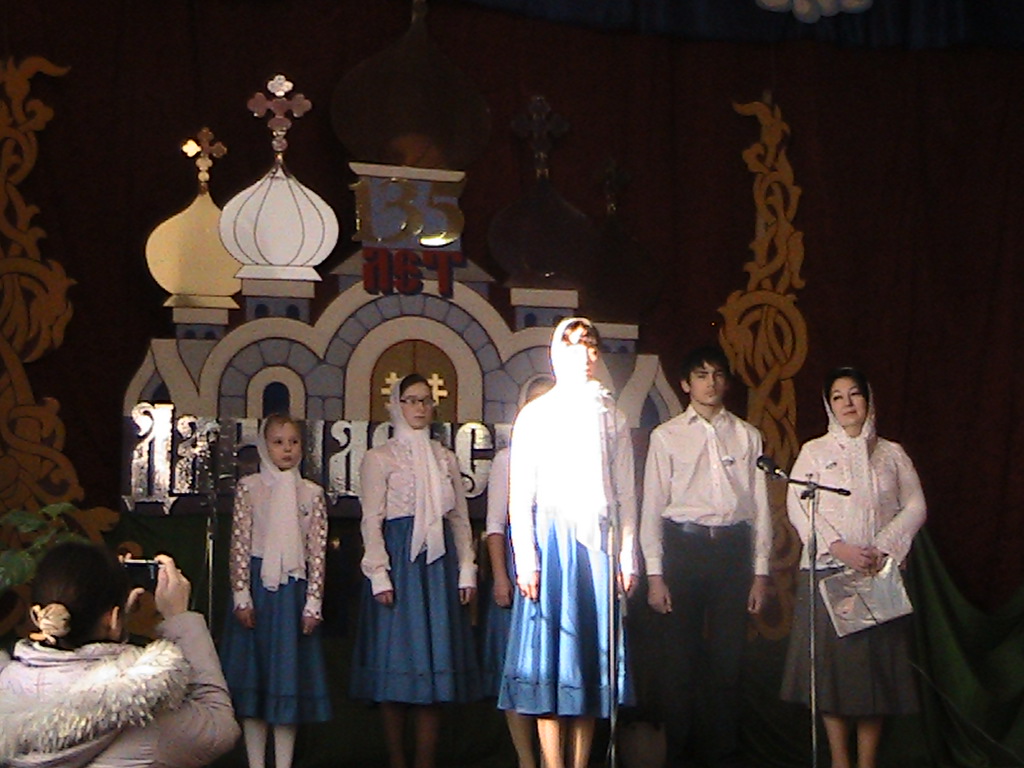 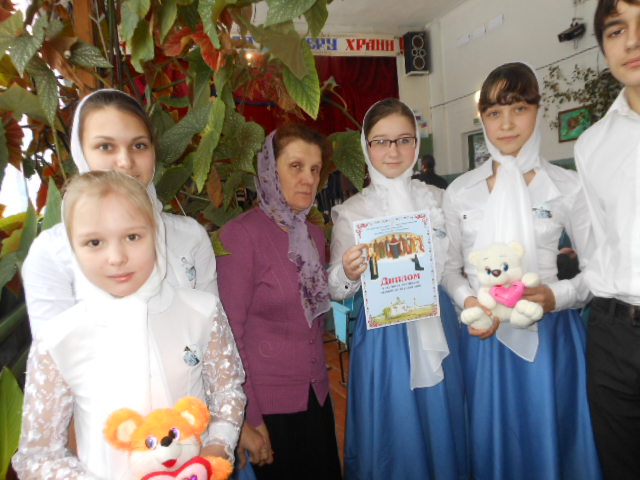 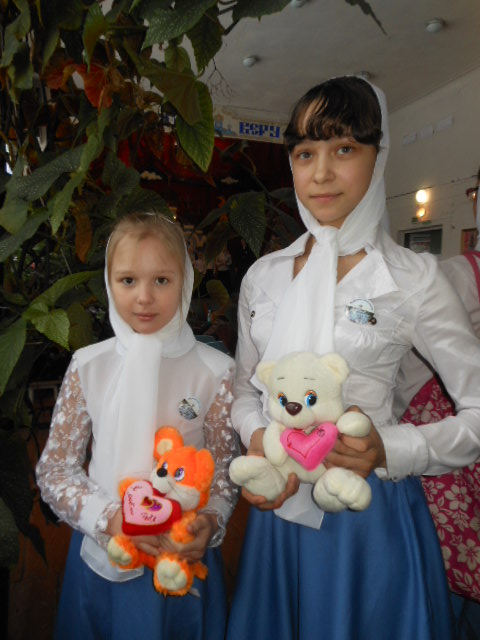 Выступление в Храме перед прихожанами
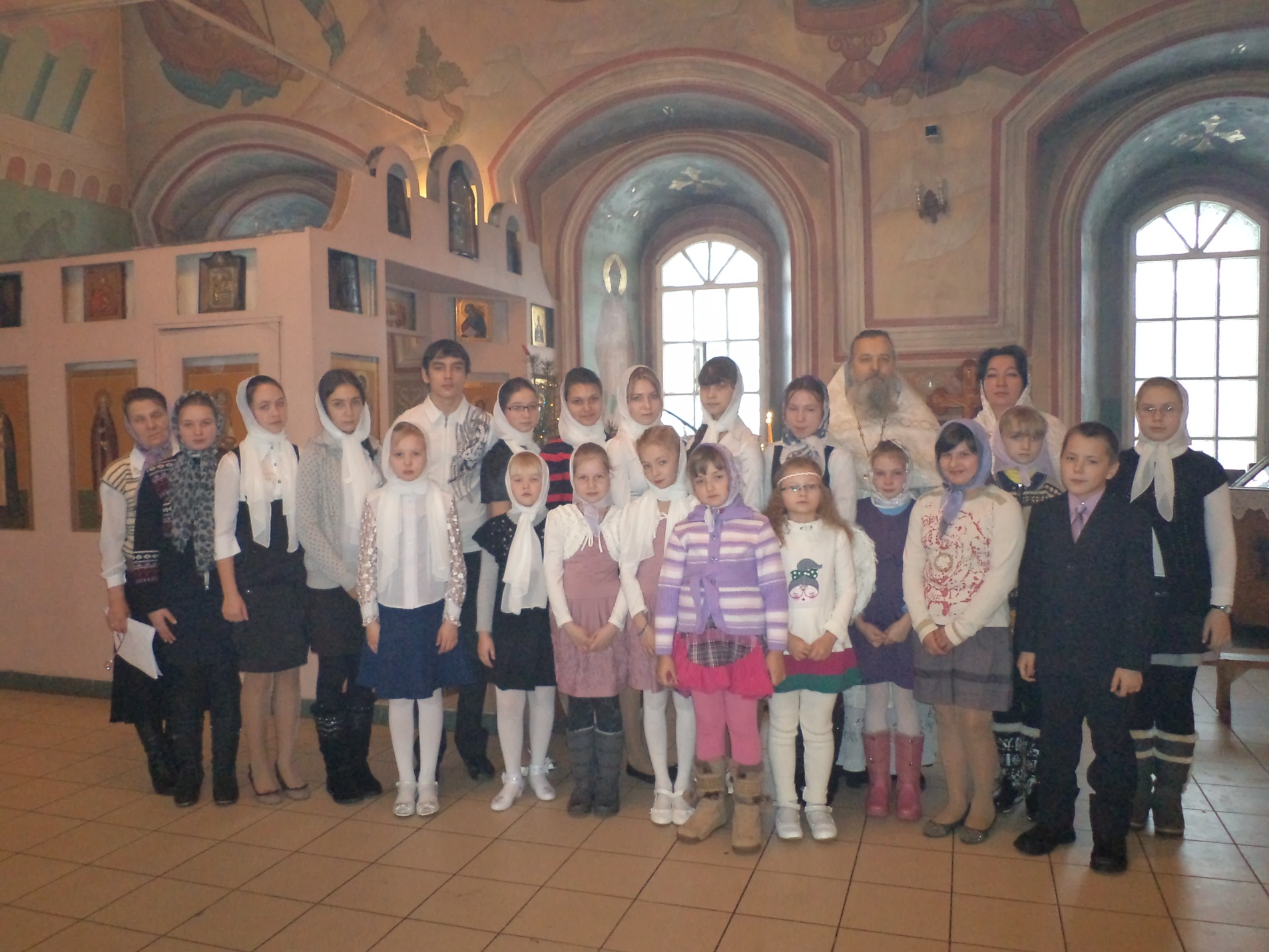 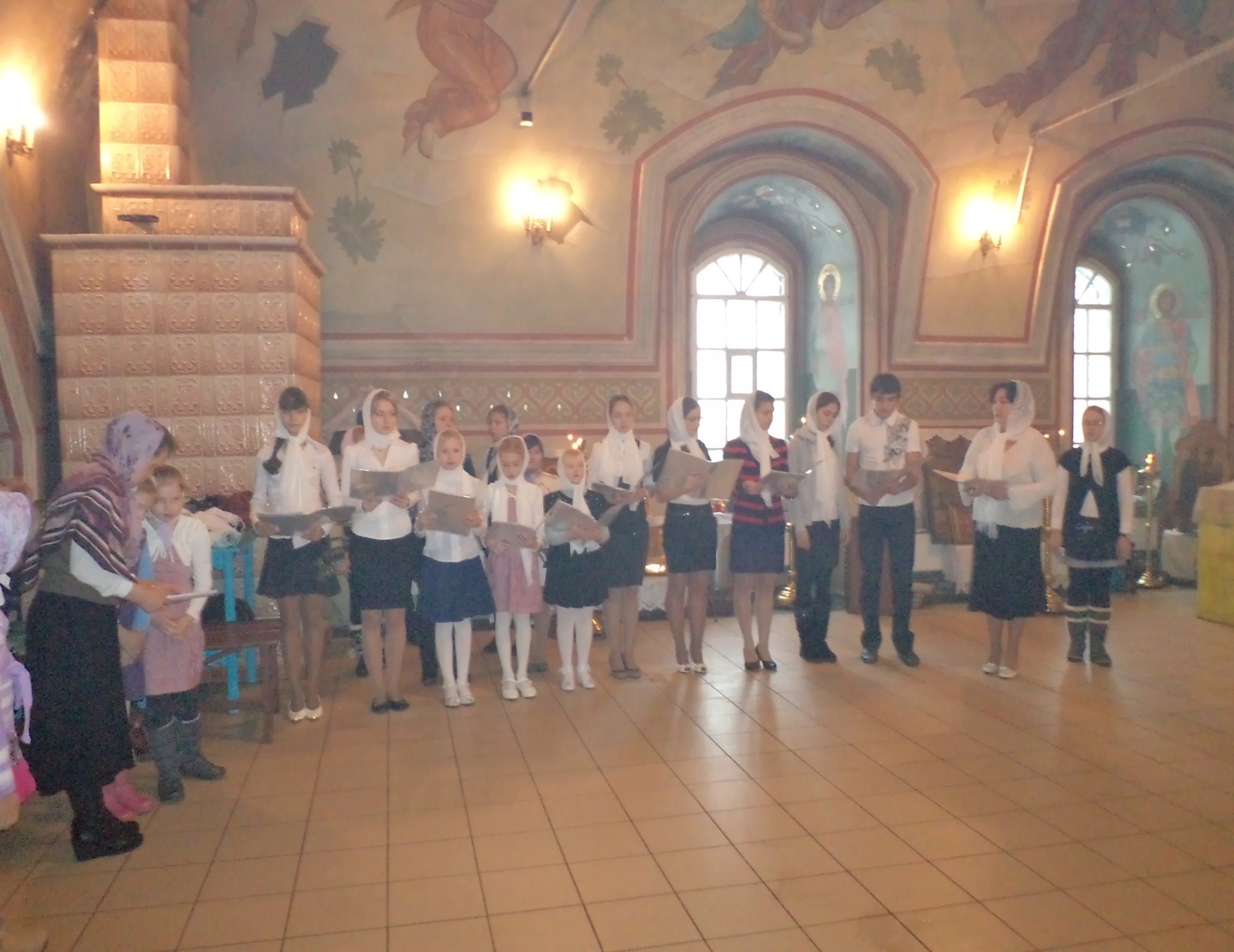 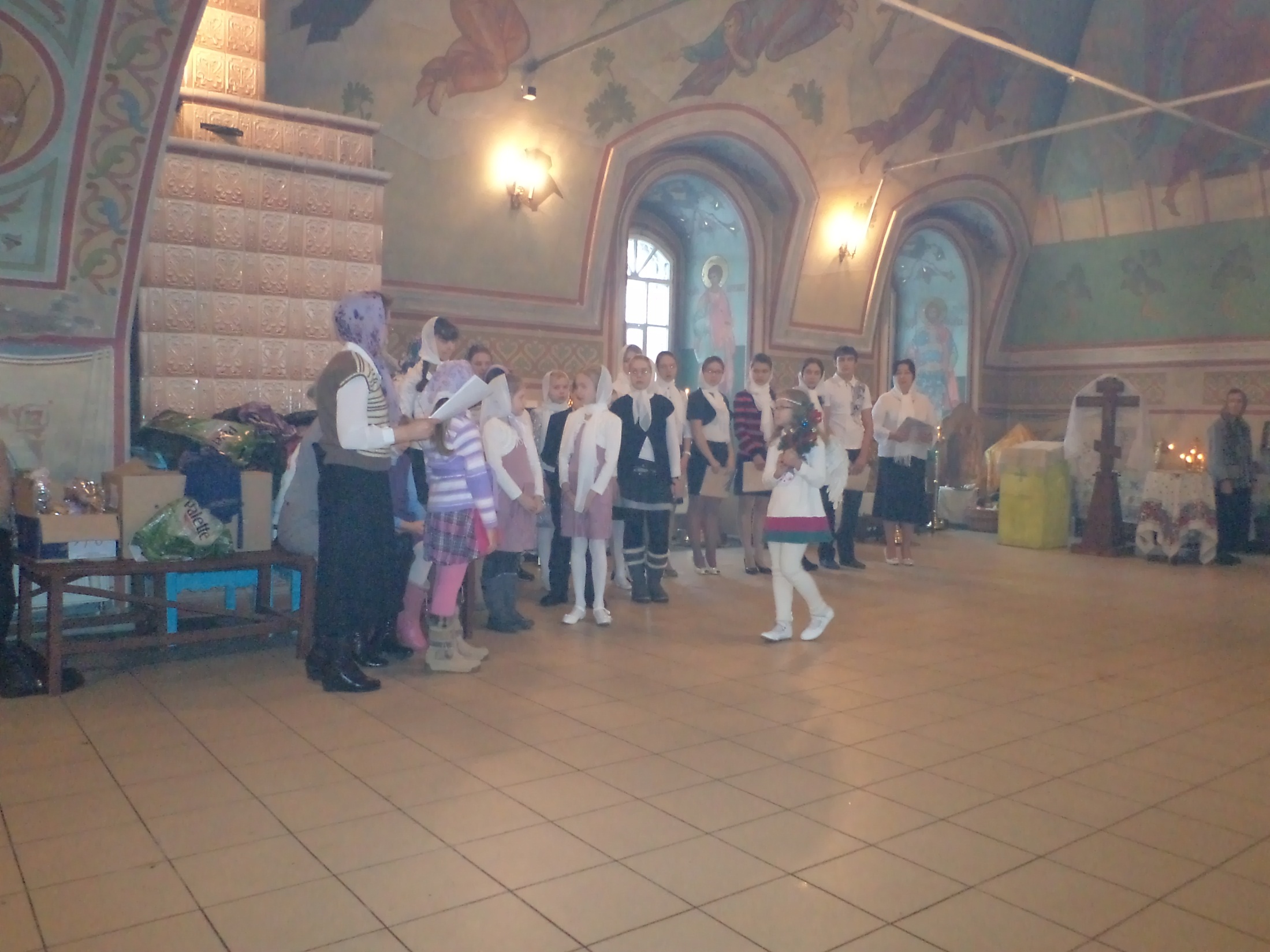